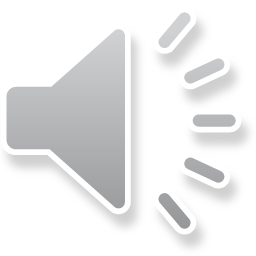 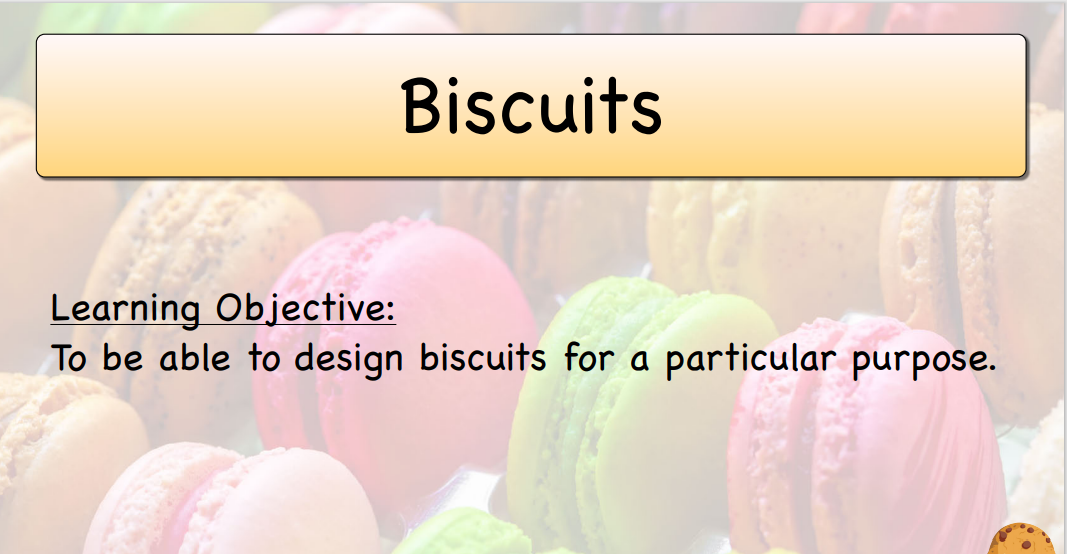 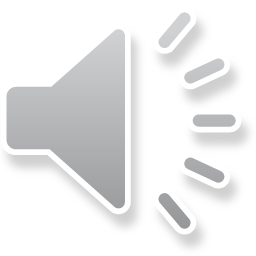 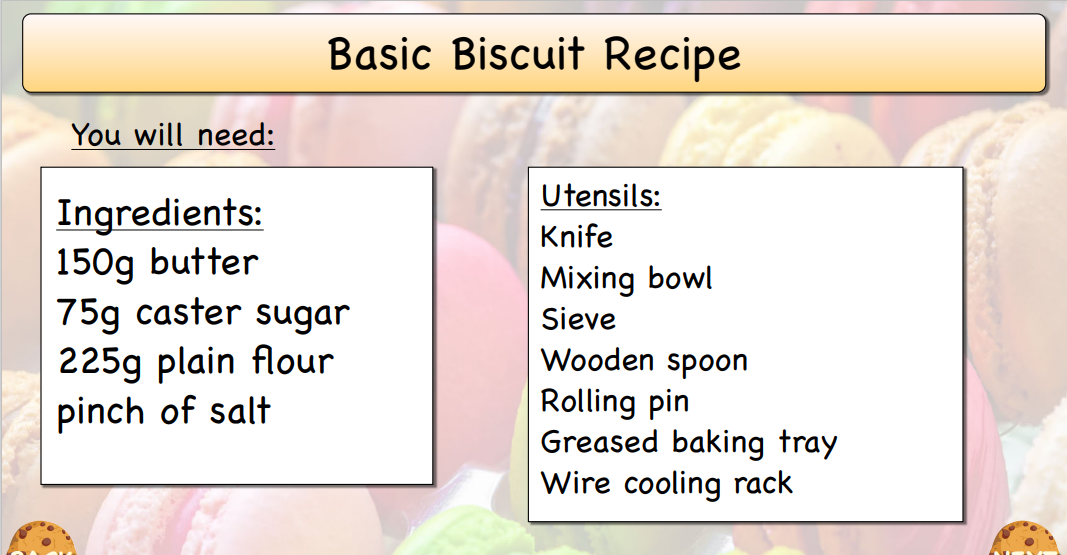 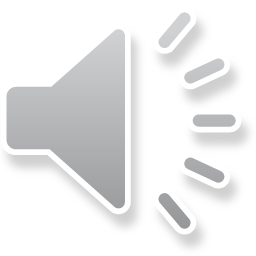 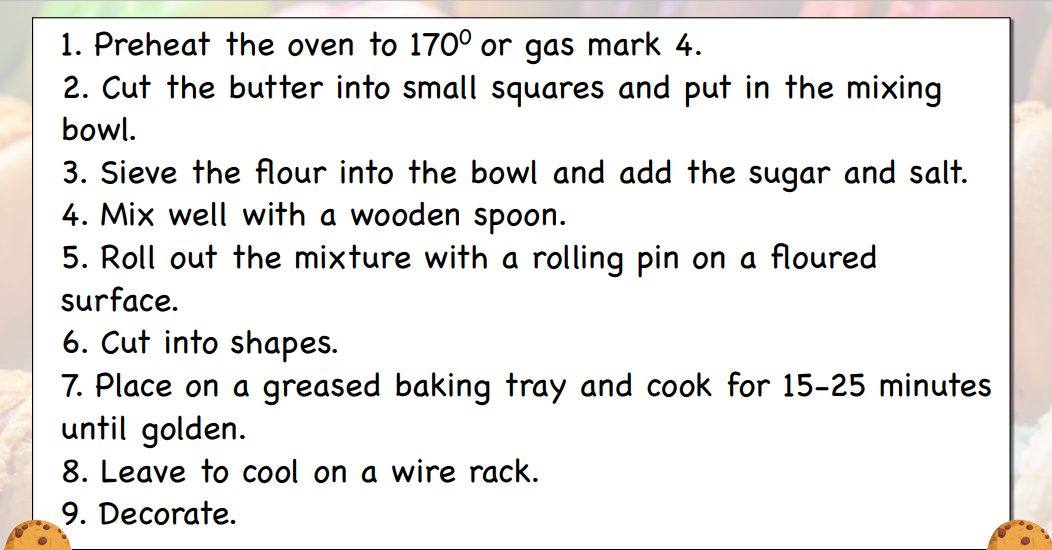 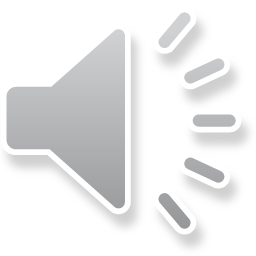 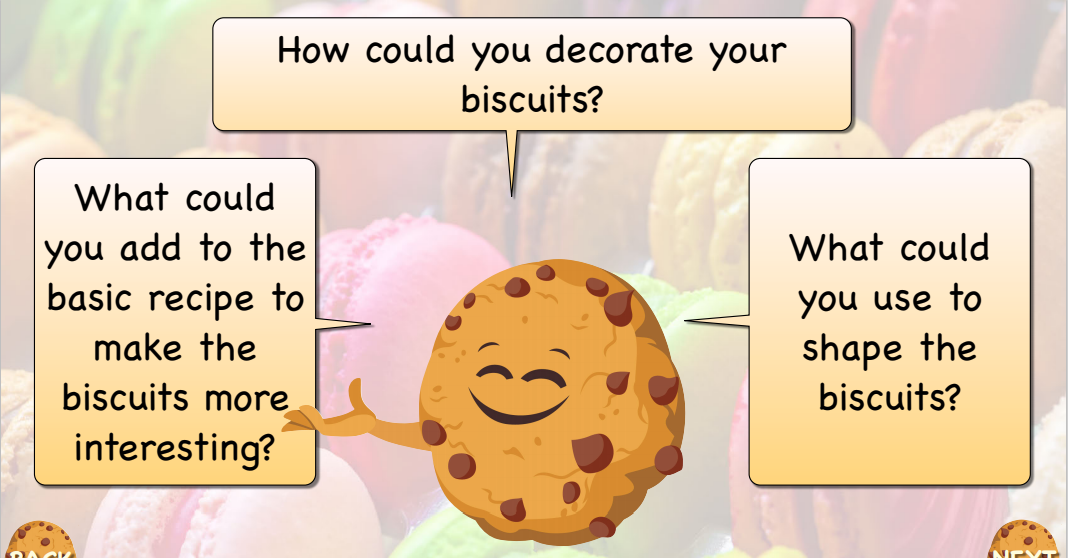 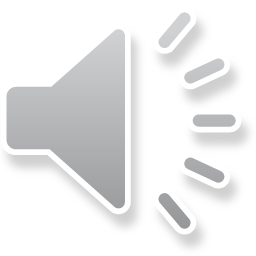 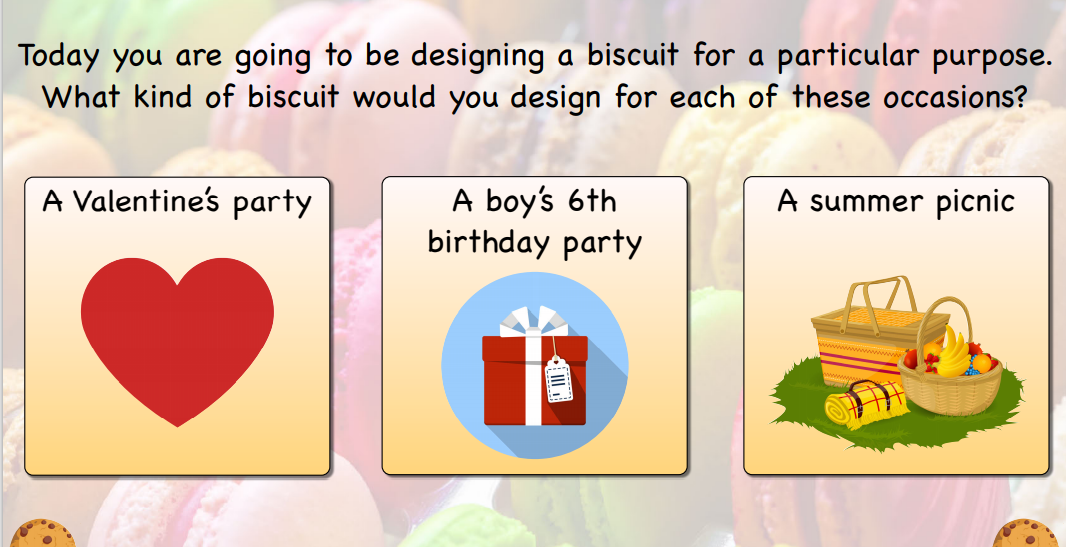 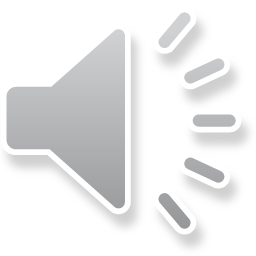 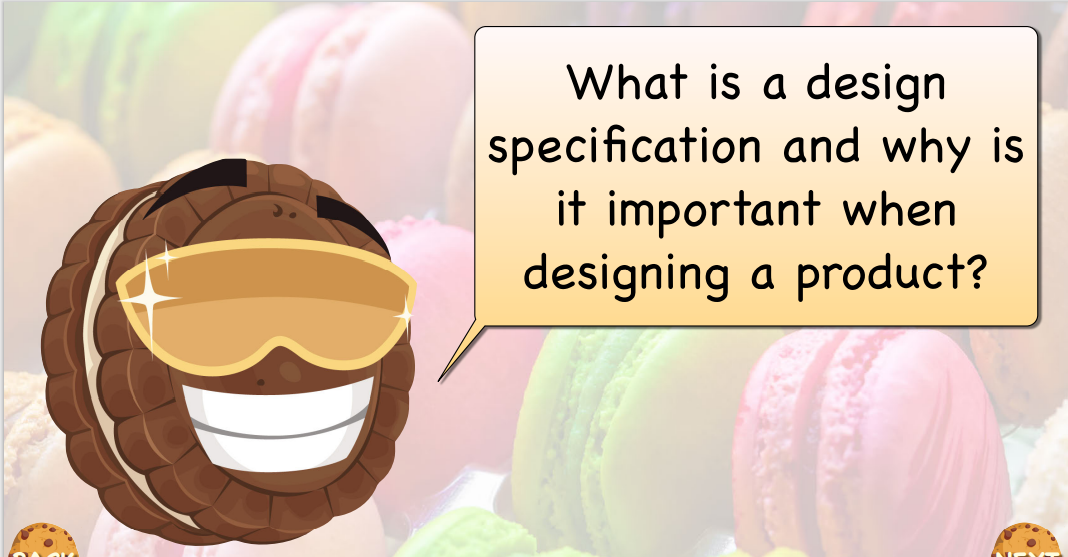 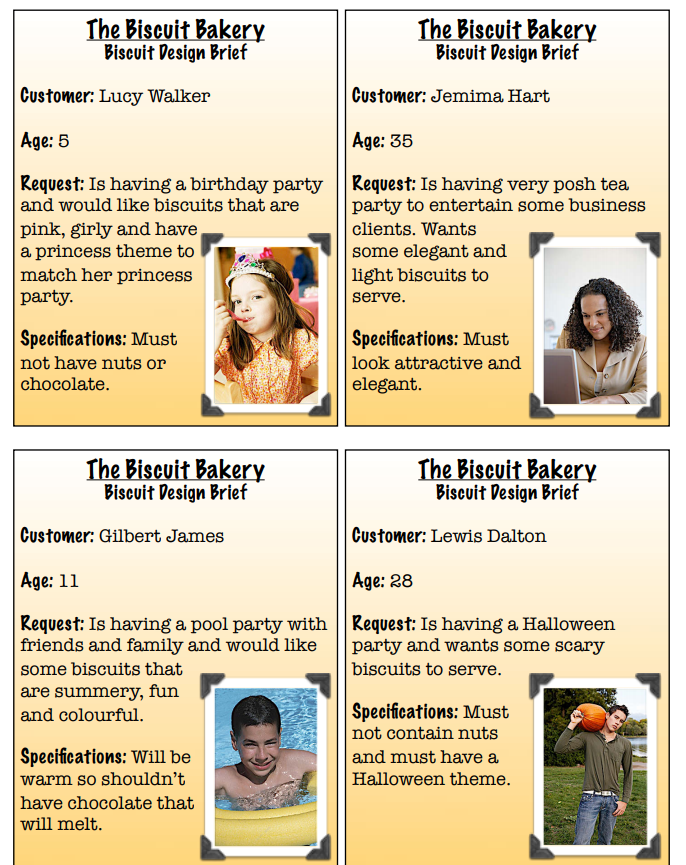 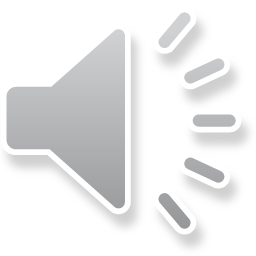 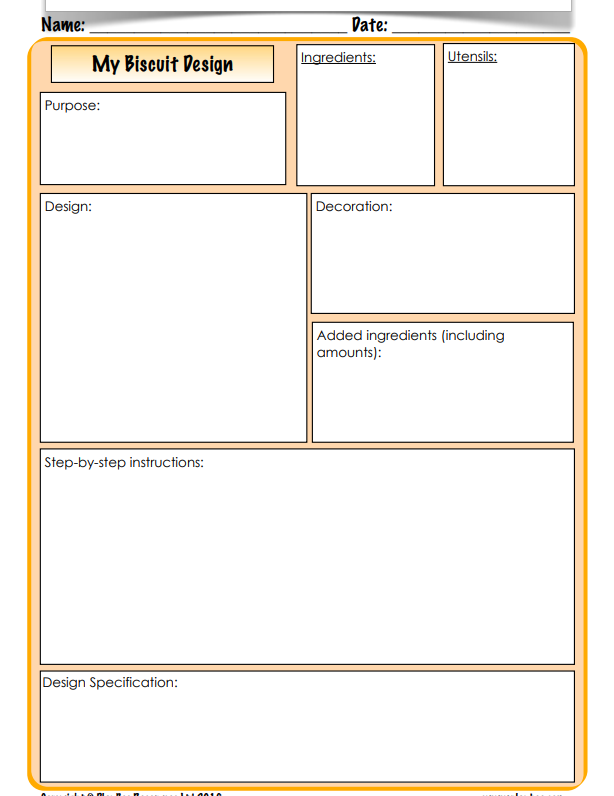 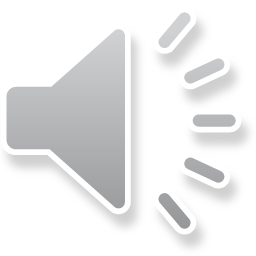 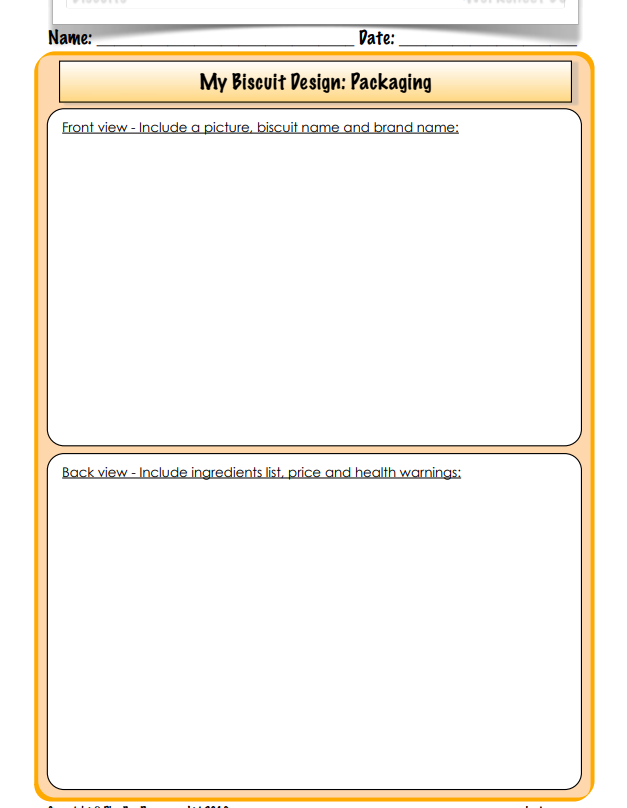 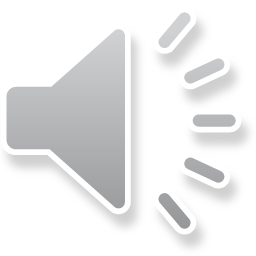 What do you think will be the most difficult part about making your biscuits?

How will you make sure that your finished product is of a high quality?
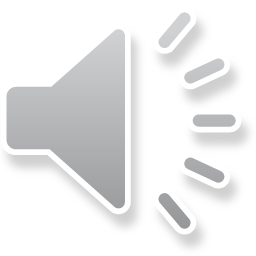